Un Centre d’accompagnement et de soutien dans les risque de harcèlement envers les étudiant·es
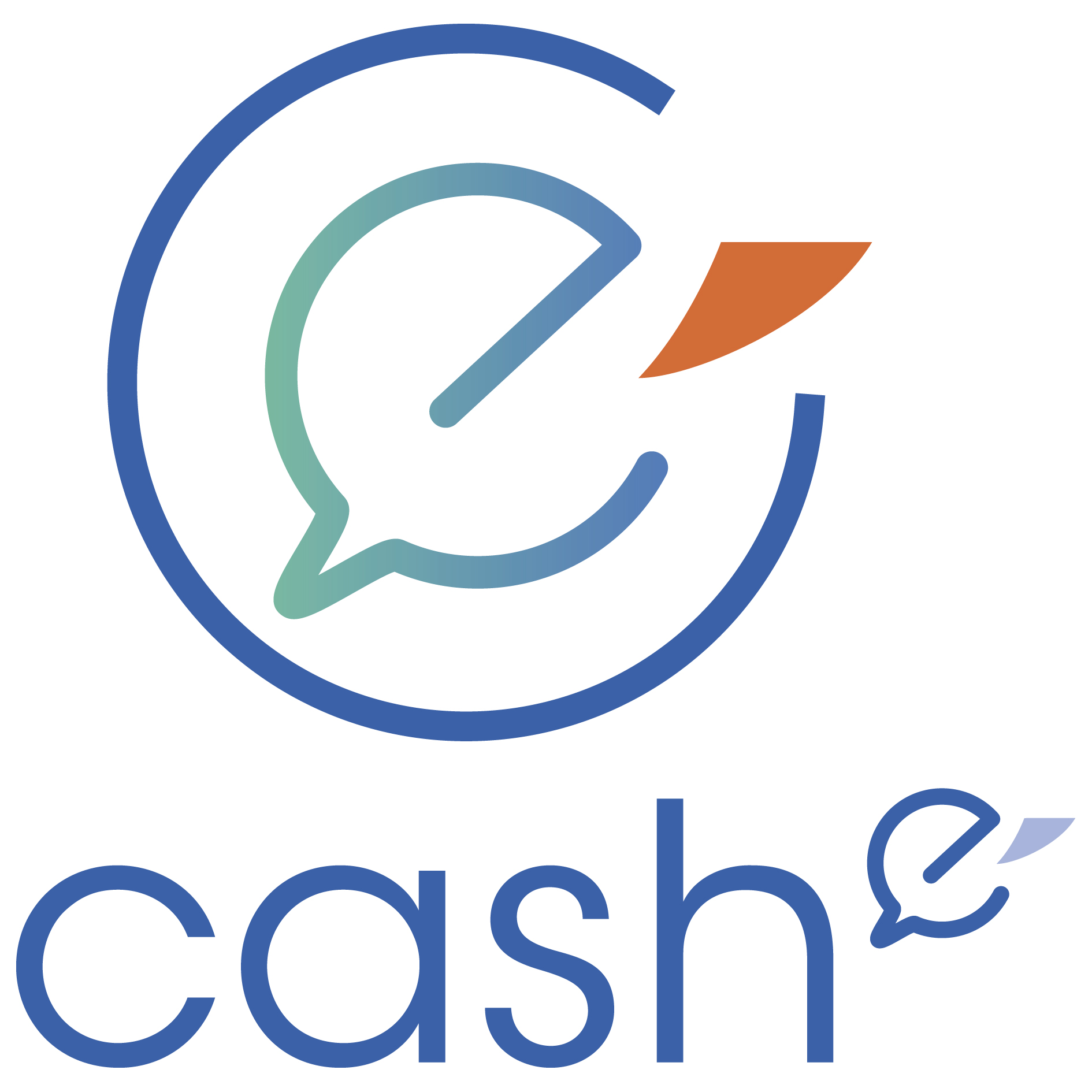 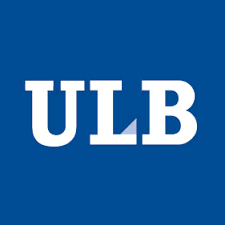 Procédures Cash-e
Présentation des missions et des types d’accompagnement
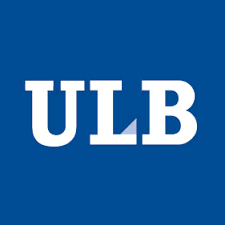 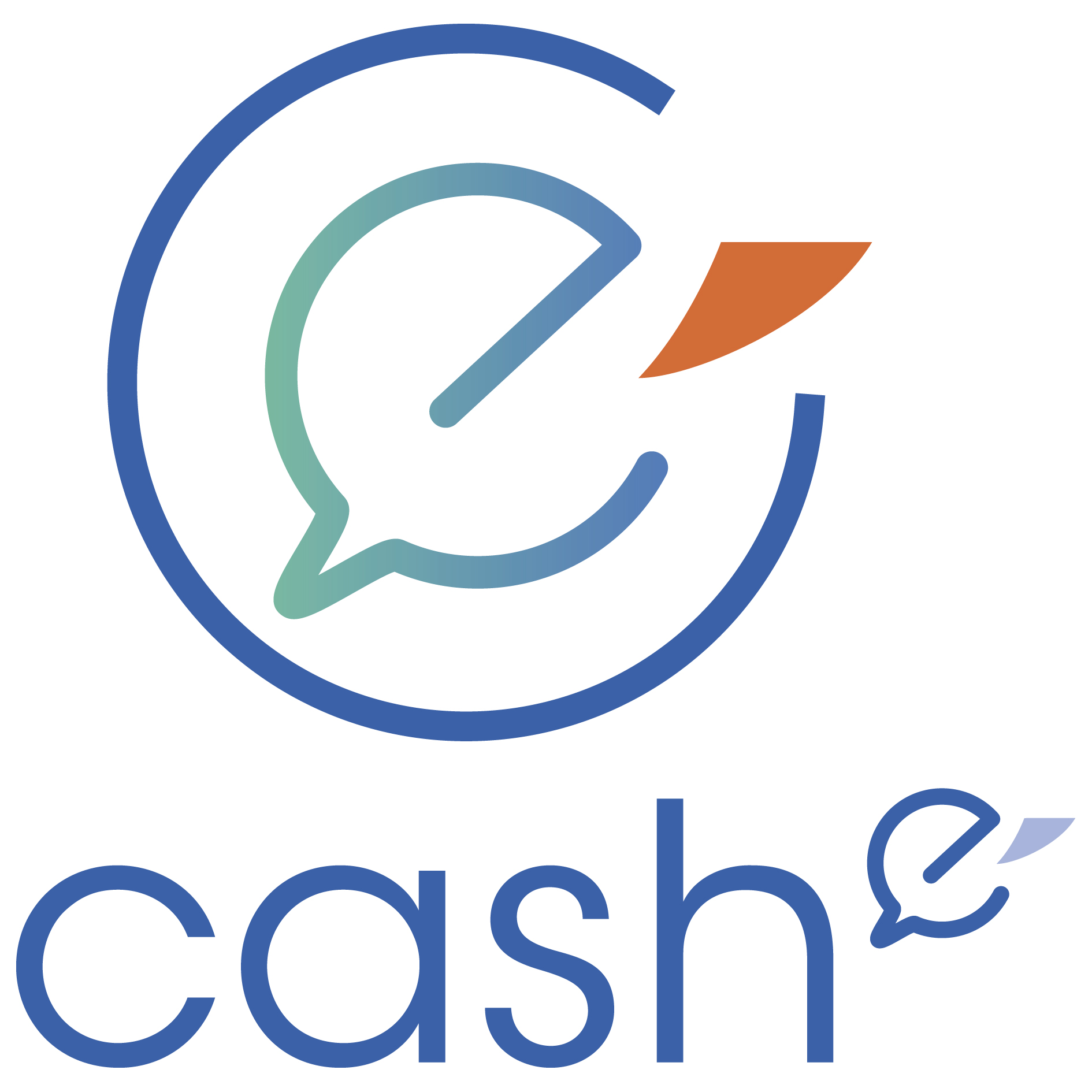 Qui sommes nous ?
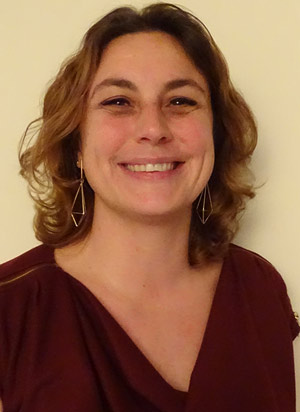 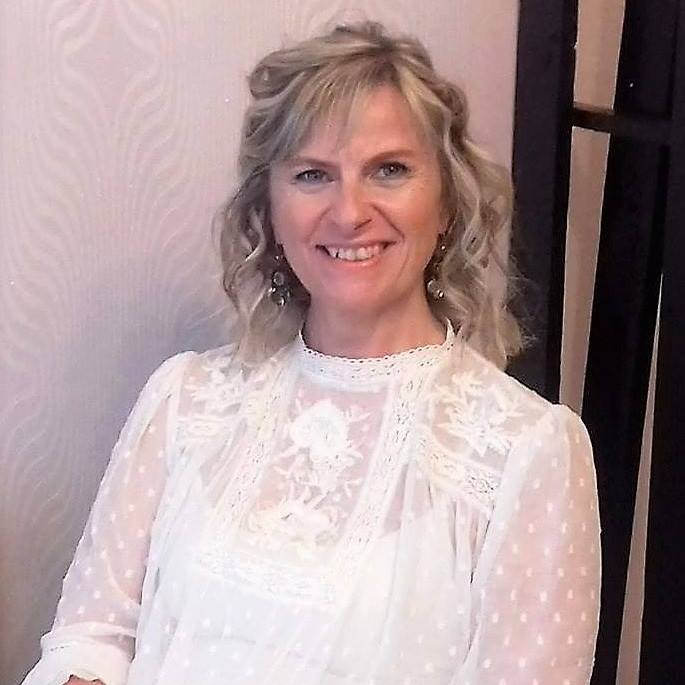 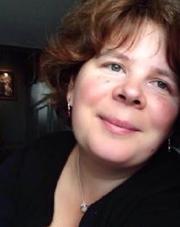 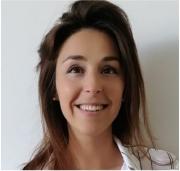 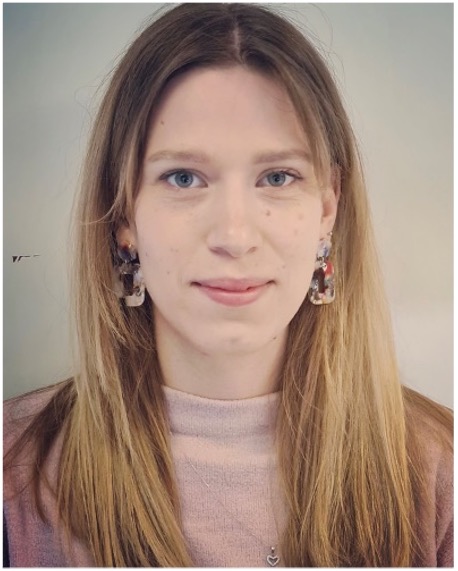 Contexte
Ces définitions concernent les faits lorsqu’ils surviennent dans la période durant laquelle la personne a le statut d’étudiant·e au sein de l’ULB 
Violence durant les études
Harcèlement moral durant les études
Harcèlement sexuel durant les études
Risques psychosociaux liés aux relations interpersonnelles durant les études
Violence et harcèlement moral dans le cadre de ses études
Toute situation où un·e étudiant·e est menacé·e ou agressé ·e psychiquement ou physiquement dans le cadre de ses études
Harcèlement: Ensemble abusif de plusieurs conduites similaires ou différentes qui se produisent pendant un certain temps, qui ont pour objet ou pour effet de porter atteinte à la personnalité, la dignité ou l’intégrité physique ou psychique d’un·e étudiant·e dans le cadre de ses études, de mettre en péril sa réussite ou de créer un environnement intimidant, hostile, dégradant, humiliant ou offensant et qui se manifestent notamment par des paroles, des intimidations, des actes, des geste ou des écrits unilatéraux.
Harcèlement sexuel durant ses études
Tout comportement non désiré verbal, non verbal ou corporel à connotation sexuelle qui a pour objet ou pour effet de porter atteinte à la dignité d’un·e étudiant·e ou de créer un environnement intimidant, hostile, humiliant ou offensant.
Risques psychosociaux liés aux relations interpersonnelles durant les études
La probabilité qu’un·e ou plusieurs étudiant·e(s) subisse(nt) un dommage psychique qui peut également s'accompagner d'un dommage physique, suite à l'exposition à des composantes des relations interpersonnelles dans le cadre de leurs études, sur lesquelles les autorités de l’ULB ont un impact et qui comporte objectivement un danger.
Accueil des étudiant·es chez Cash-e
Etape préalable: 2 séances (au moins) d’écoute durant lesquelles
Nous laissons la parole se déposer librement
Nous identifions et mesurons le préjudice subi
Nous aidons à l’intégration de celui-ci
Nous évaluons les besoins et les ressources disponibles pour les satisfaire
Nous présentons les types de traitement et d’accompagnement et choisissons avec l’étudiant·e celui qui correspond le mieux à ses besoins.
Prises de contact nominative :
3 types d’accompagnement:
En toute discrétion (écoute, appel à un tiers, conciliation)
Un accompagnement des risques collectifs: saisine des autorités (VR aux affaires étudiantes, VR aux affaires académiques, DRH, BEA) à travers un rapport faisant état des risques collectifs dans le but d’établir un plan d’actions destiné à diminuer ces risques.
Un accompagnement au dépôt de plainte auprès du VR aux affaires étudiantes.
Avec recommandation de mesures de protection à l’égard de l’étudiant·e. Ces mesures de protection sont des mesures d’ordre, et non des sanctions disciplinaires. Elles ne préjugent en rien de la culpabilité des personnes mises en cause ni des suites d’une éventuelle procédure disciplinaire.
Prise de contact nominative: Conservation des données personnelles
Les informations personnelles recueillies lors d’un de ces types d’accompagnement, sont conservées tout le temps de la procédure chez Cashe.
Conclusion de l’extinction de tout risque  les données personnelles sont détruites. L'étudiant·e en est informé·e.  
L'accompagnement en toute discrétion s'achève sans relais vers les autorités et il existe un risque  les données personnelles recueillies sont conservées chez Cashe pour une durée de 5 ans.
Les données personnelles de l'accompagnement des risques collectifs sont conservées chez  Cashe durant 5 ans.
Dans le cadre d’un accompagnement au dépôt de plainte  Destruction chez Cashe dès réception de l'accusé de réception par les autorités du dossier de  plainte.
Prise de contact anonyme
L’auteur de la demande ne donne pas suite à la réponse de Cash-e  Délai de 15 jours puis 5 jours avant destruction des données personnelles. 
L’étudiant·e accepte de sortir de l’anonymat et de révéler son identité à Cash.e  Les procédures du point 2 redeviennent possibles.
L’étudiant· donne suite au message de Cash-e et  ne révèle pas son identité à Cash.e
faits insuffisamment concrets et étayés ou la personne refuse de démontrer son statut d’étudiant : la procédure s’arrête et les données sont détruites 
faits suffisamment concrets et étayés et le statut d’étudiant du correspondant a pu être vérifié par le système sécurisé créé à cet effet,  Cash-e déclenche alors un système d’alerte auprès des autorités (VR aux affaires étudiantes, VR affaires académiques, DRH, BEA). Ce système d’alerte prévoit de leur transmettre un rapport qui décrit le risque encouru (violences, violences morales et/ou violences sexuelles)
Evaluation anonyme
Dorénavant, les étudiant·es ayant bénéficié des service de Cash-e pourront évaluer le service de façon totalement anonyme grâce au microsoft form mis à disposition sur le site de Cash-e:
cash-e: Centre d’accompagnement et de soutien dans les risques de harcèlement envers les étudiant·es - ULB
Contact
https://www.ulb.be/cashe
Cash-e@ulb.be
Téléphone 
 Responsable : 4556
Secrétariat et conseillères psychosociales : 4558
GSM- Whatsapp – 0474/563097 (réponse du lun au vend entre 8 et 17h)
Bureaux: 
Bld de la Plaine, 11 
Bucopa local 154 à Erasme